Función lineal

La función lineal es del tipo:
y = mx

Su gráfica es una línea recta que pasa por el origen de coordenadas.

y = 2x
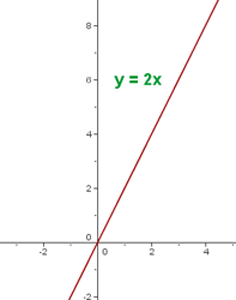 PENDIENTE

m es la pendiente de la recta.

La pendiente es la inclinación de la recta con respecto al eje de abscisas.

Si m > 0 la función es creciente y el ángulo que forma la recta con la parte positiva del eje OX es agudo.
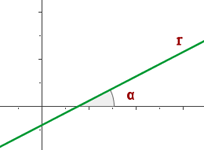 Si m < 0 la función es decreciente y el ángulo que forma la recta con la parte positiva del eje OX es obtuso.
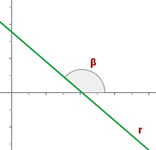